OFFICE OF THE PREMIERPresentation to Oversight Committee on THE Premier's OFFICE and THE Legislature (OCPOL)
QUESTIONS EMANATING FROM THE RESEARCH ANALYSIS OF THE 1st QUARTER REPORT 2023-24 FY
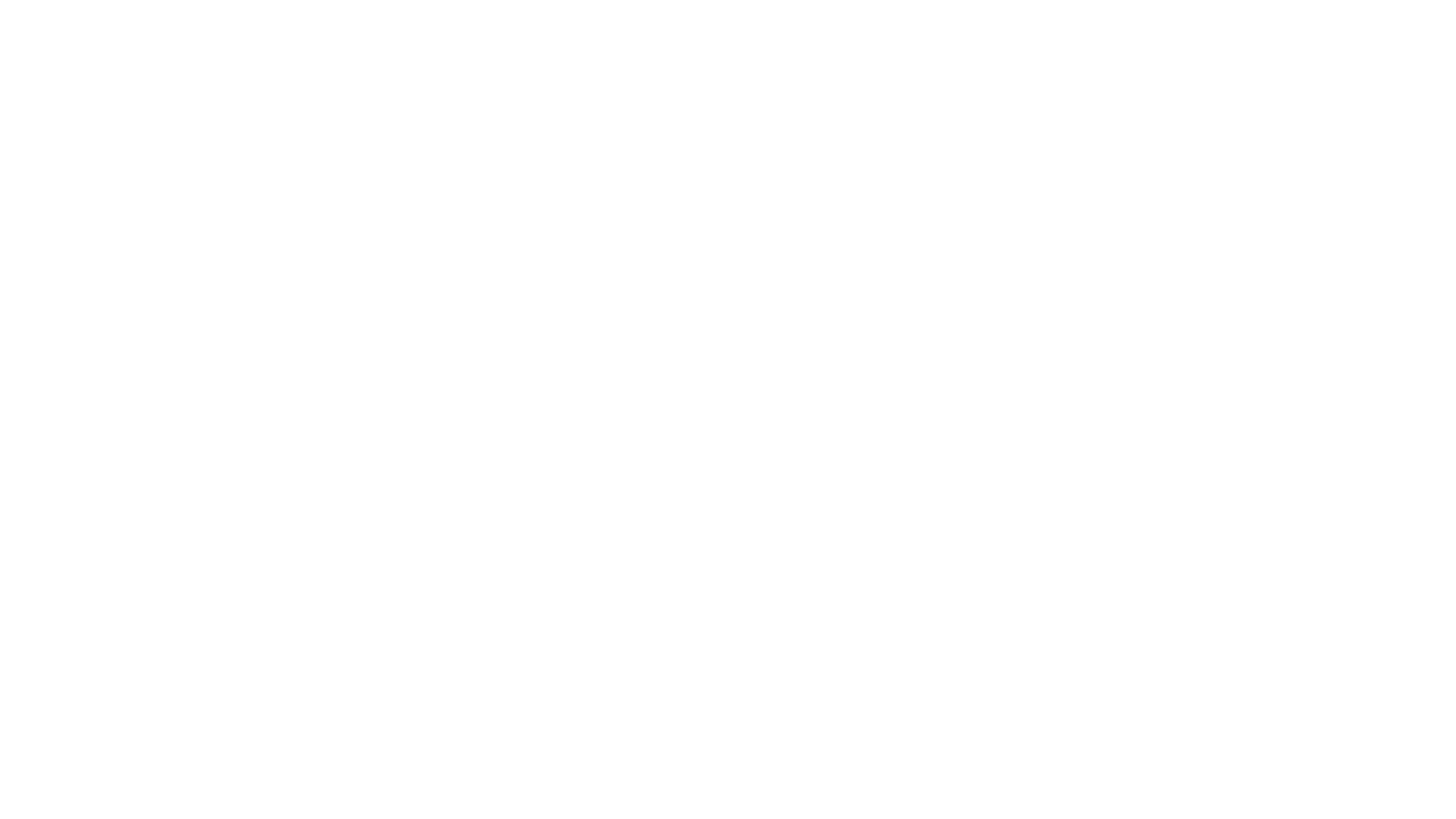 Question 1:What are the reasons for reporting targets for the Intergovernmental Relations Sub-Programme under the sub-programme Service Delivery and Integrity Management, even though this sub-programme does display 2 targets due in the quarter under review on the APP under its own sub-programme?
2
1.Intergovernmental Relations Sub-Programme targets
The Office of the Premier is reporting against the National Treasuries Budget Programme for Provincial Uniform Budget Programme Structures 2023/24. Therefore, the Annual Performance Plan structures its programs and sub programs as such. Hence, the reporting follows the same structure and naming convention of Annual Performance Plan.
The Intergovernmental Relations is the sub-programme under programme 3. The Service Delivery and Integrity Management reports under Intergovernmental Relations sub programme, it is a sub-sub programme and will be corrected in Quarter 2.
3
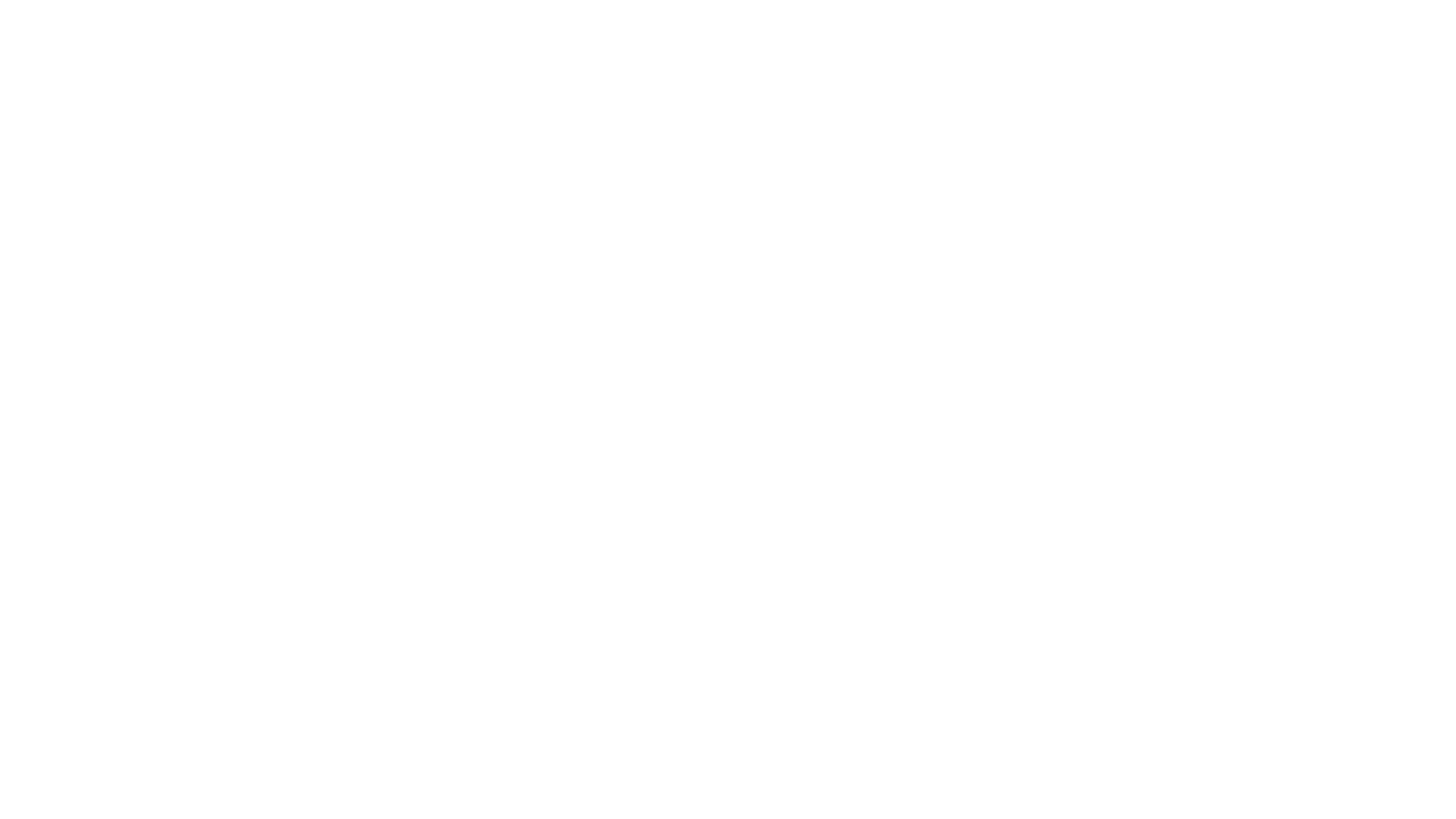 Question 2:Please provide the committee with the reasons for the non-reporting of any information under Outcome 3: Inclusive quality education and healthcare and growing skills needed for the economy, as this was left blank.
4
2.Outcome 3: Inclusive quality education and healthcare and growing skills needed for the economy
The office of the Premier does not provide service delivery directly to the citizens but does that through its departments. OoP’s role is to lead, coordinate and oversee the 13 government departments and related entities that constitute the Provincial Government (as delegated by the Premier), towards the delivery of the stated agenda and priorities of the province.
Delivering quality education and providing relevant skills to all citizens so that they can play a productive and active role in a rapidly changing society and economy, as well as promoting healthy lifestyles while providing access to quality healthcare and universal health coverage to all is a competency of both the Department of Education as well as the Department of Health.
5
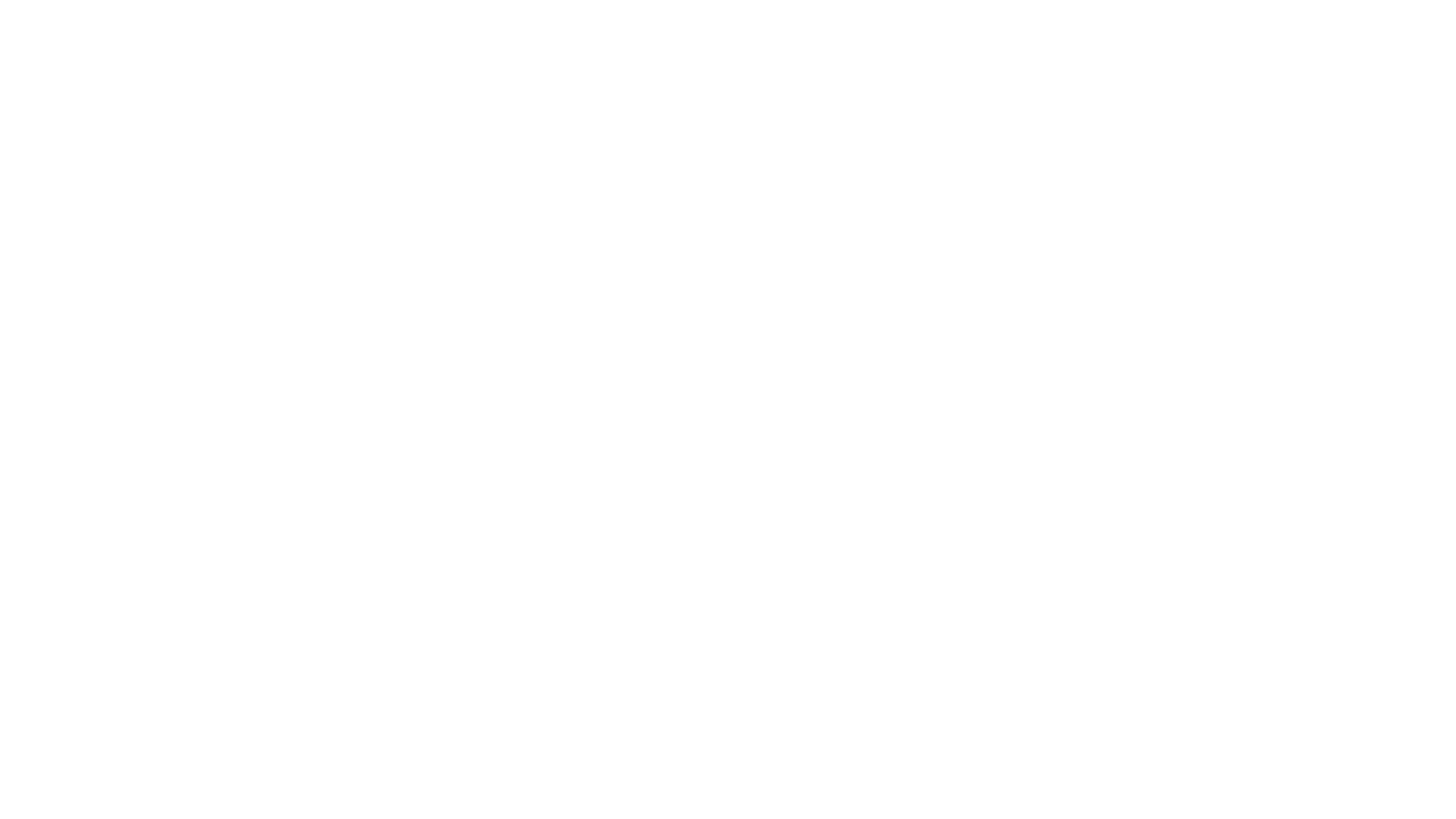 Question 3:Kindly provide the committee with an update on whether the payment of the outstanding Vodacom June invoice was effected in July, as per reporting?
6
3.Payment of the outstanding Vodacom June invoice
Vodacom’s June invoice has been paid in full. There are currently no unpaid debts owed to Vodacom.
7
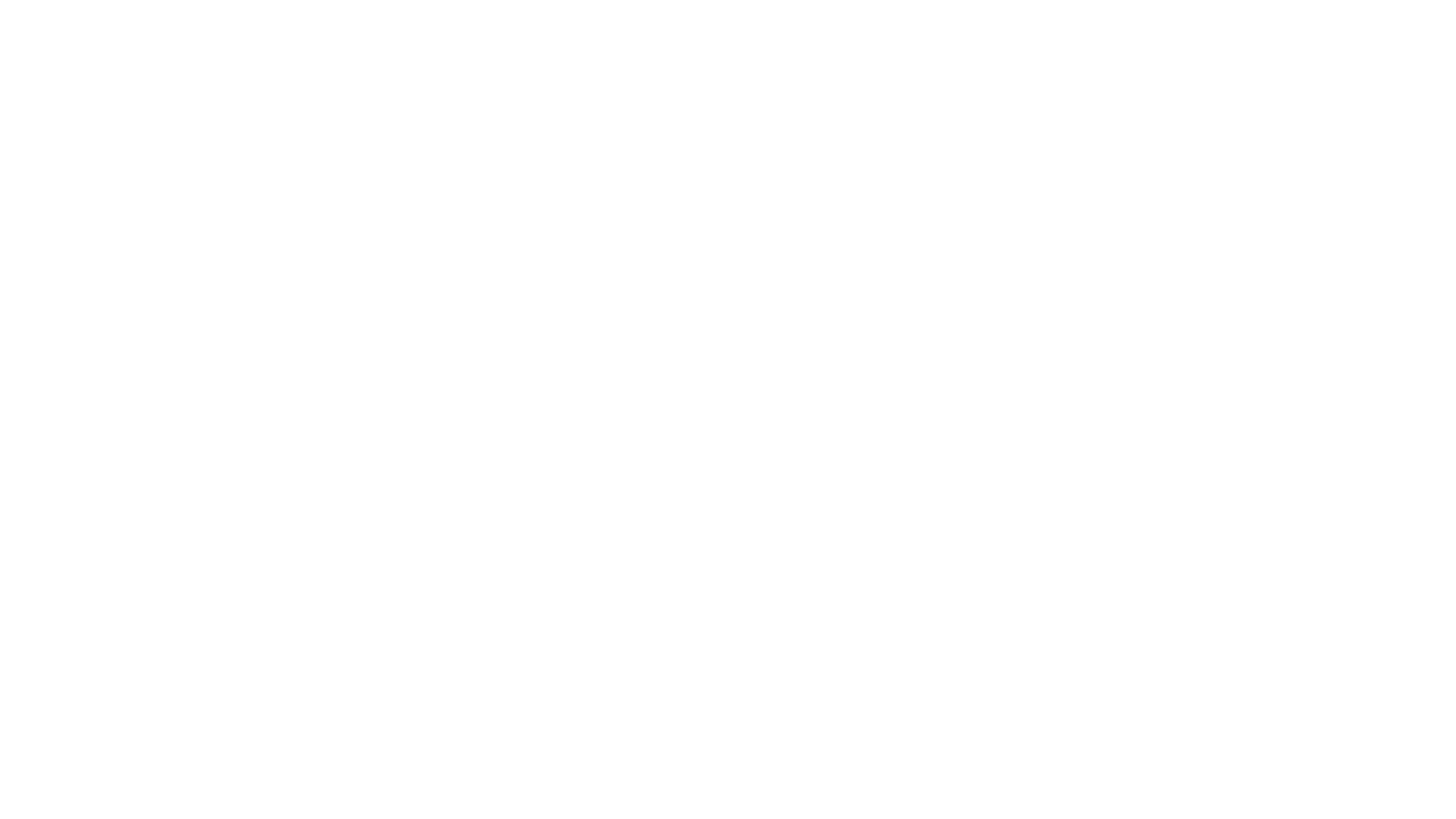 Question 4:Programme 3 spent 93% by end of quarter 1, the underspending has been attributed to, amongst other reasons, the fact that one study had to be put on hold due to an investigation going on (PME). Please provide the committee with details of the ongoing investigation, as well as its envisaged completion date.
8
4.Programme 3: Details of the ongoing investigation
The investigation / Research was in relation to Health and Wellness programme to the efficacy of the OHS programs across the GPG.  These processes have been concluded and the implementation is being fast-tracked in the second quarter and will result in expenditure in Q2.
9
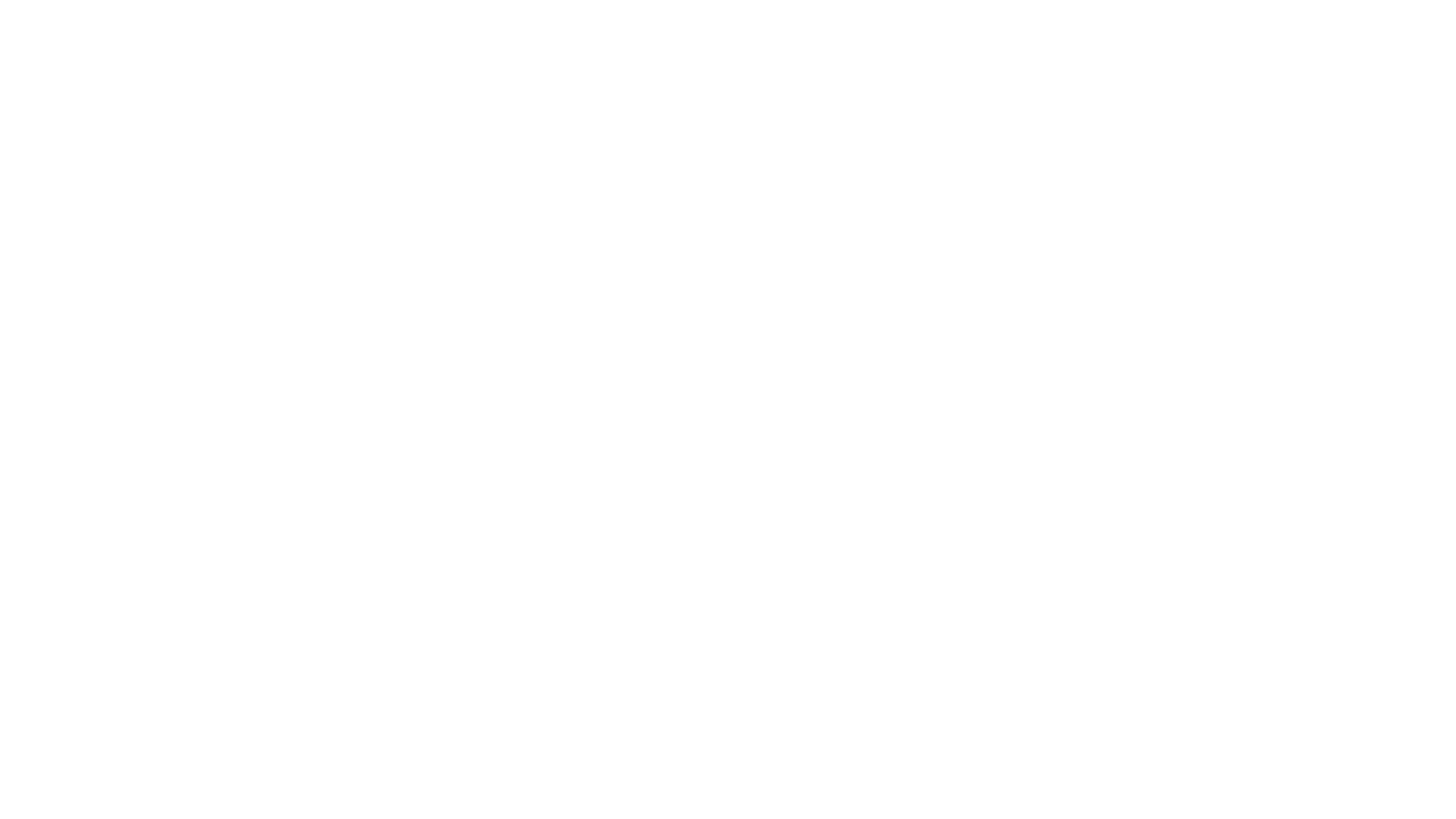 Question 5:Underperforming on TISH areas where targets are not achieved in relation to township empowerment is concerning. What are the interventions in place to ensure that targets are met going forward?
10
5.Interventions in place to ensure that targets are met
To ensure achievement of targets in (TISH) areas, OoP will implement interventions which includes but not limited to the following, tailored support programs, accessibility of the supplier database, capacity building through training and workshops, fostering partnerships with TISH enterprises, and rigorous monitoring mechanisms. These measures will empower TISH businesses, enhance their participation, and promote economic growth within these marginalized communities.
11
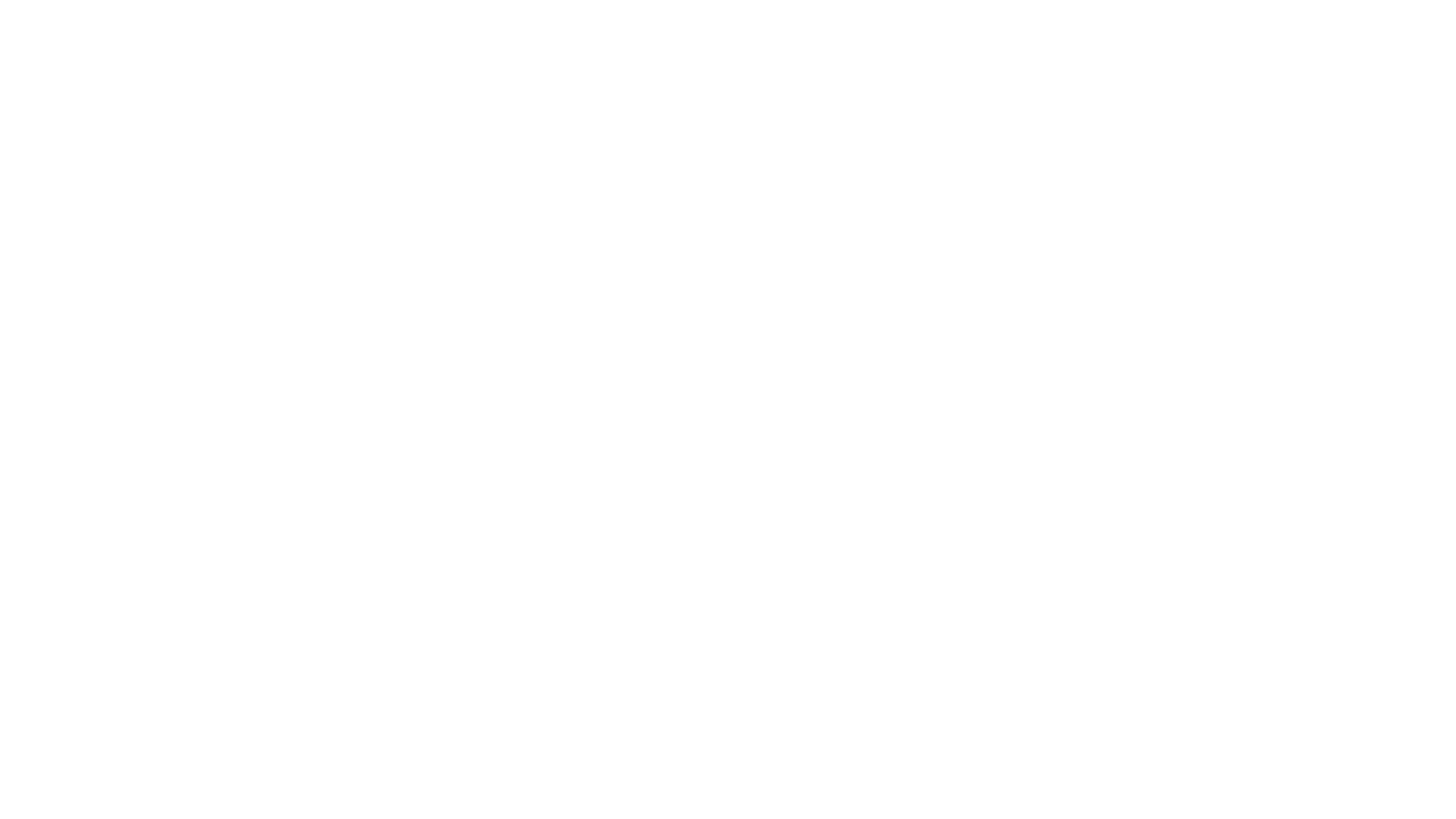 Question 6:While the committee notes the measures in place at the different levels of quality-control, it does seem these are not without issues at this point.  Please provide the committee with measures put in place to ensure tightening of quality control of the reports prior to submission to the committee.
12
6.Measures put in place to ensure tightening of quality control
The implementation of the online reporting system called Monitoring and Evaluation Reporting Made Simple (MERMS) has immensely improved the quality of information provided by the business units. The added three-phased approach of performance reporting process (i.e. Directors as Submitters, Chief Directors as Verifiers of the submitted reports and Deputy Directors General as Approvers) has increased the verification and quality assurance of information and has enhanced the accountability of programme managers within the Office of the Premier. 

All submissions are verified against the specifications outlined in the respective Technical Indicator Descriptors (TIDs). Furthermore, the report is discussed by the Top Management Team (Executive Management team) to ensure that the quality of the consolidated report submitted to oversight bodies is informed by solid decision making, with relevant and correct information backed up by evidence.
13
Thank You
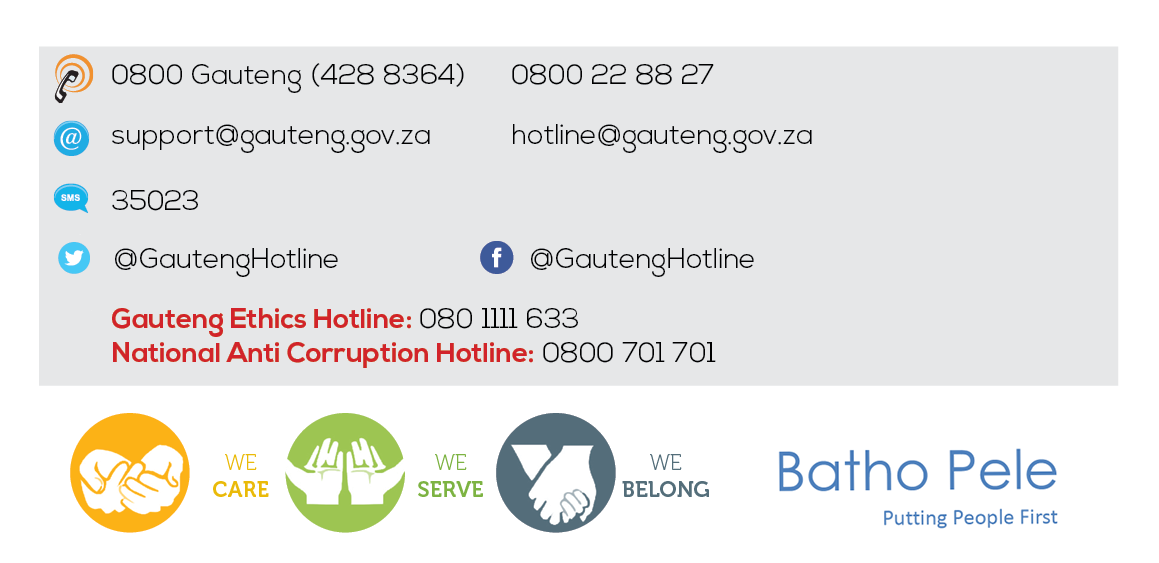 14